Types Of Eye Protection
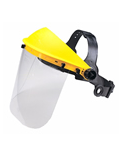 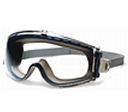 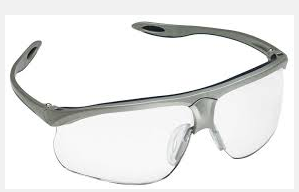 Prescription safety glasses available at no cost with valid eyeglass prescription
Contact lenses offer no protection
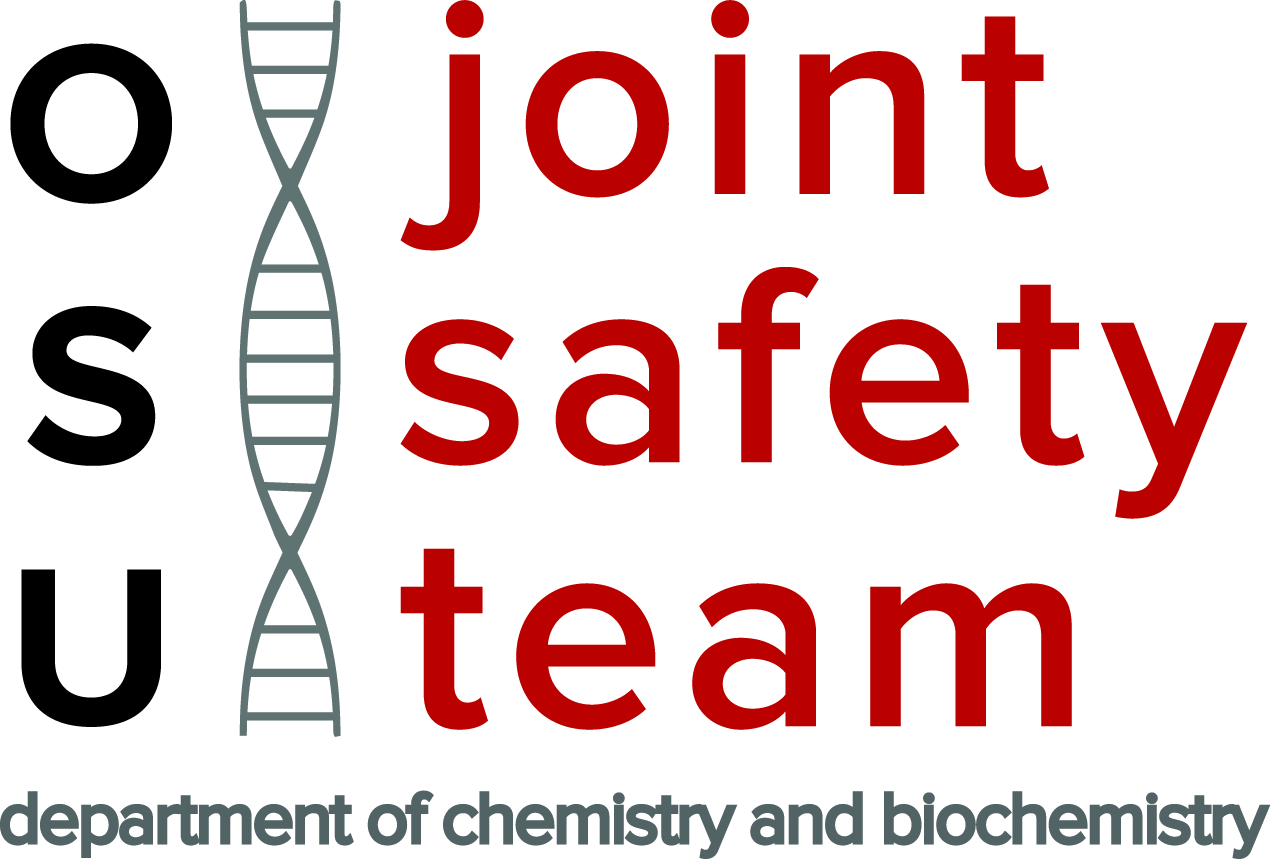 Image source: http://www.orcbs.msu.edu/chemical/programs_guidelines/ppe_program/eye_face/eye_face.htm